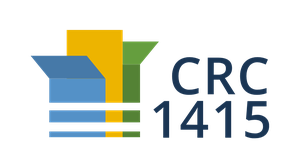 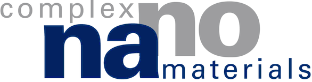 Chair of Materials Science and Nanotechnology
Rational Design of 2D Framework-Materials
TAC Kick-Off Meeting // 18.08.2020
David Bodesheim
Motivation
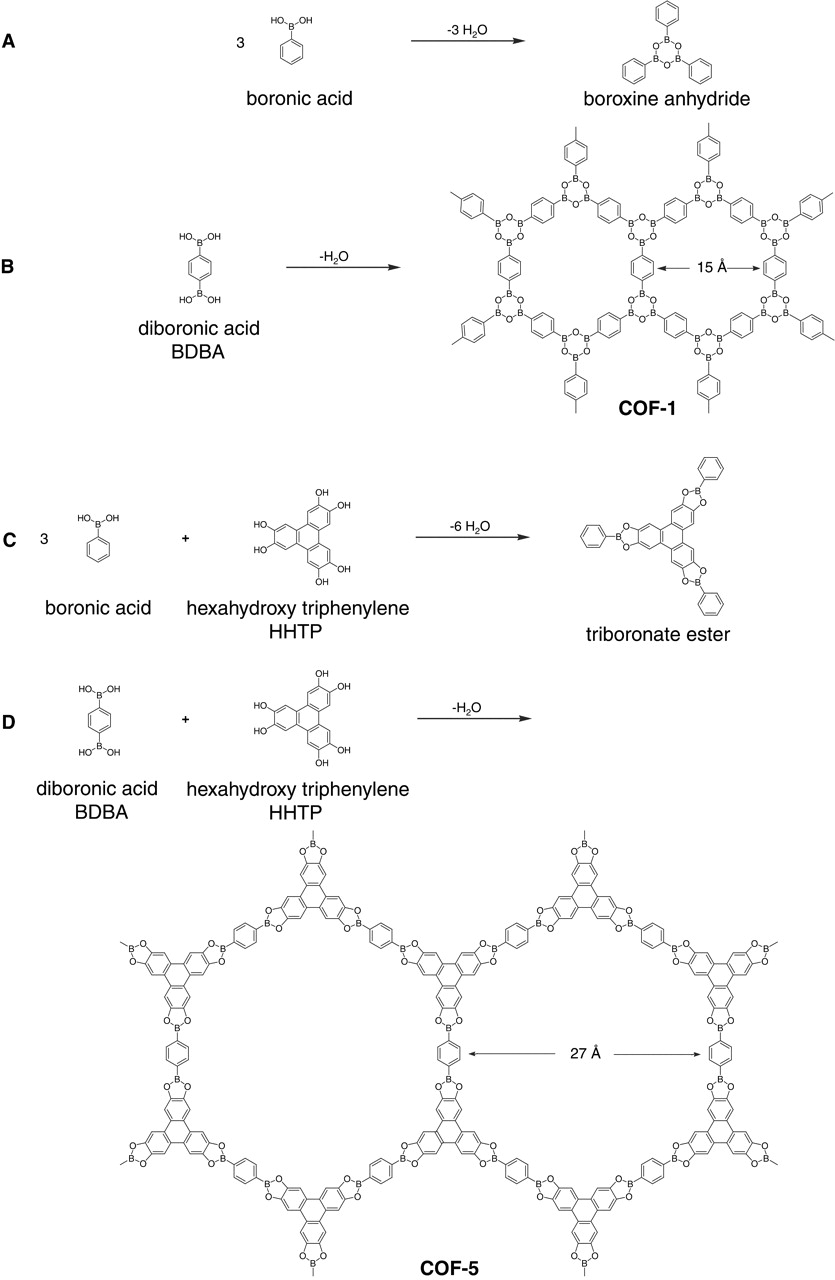 (2D) COFs: very young field (first COF 2005)

Previous methods:
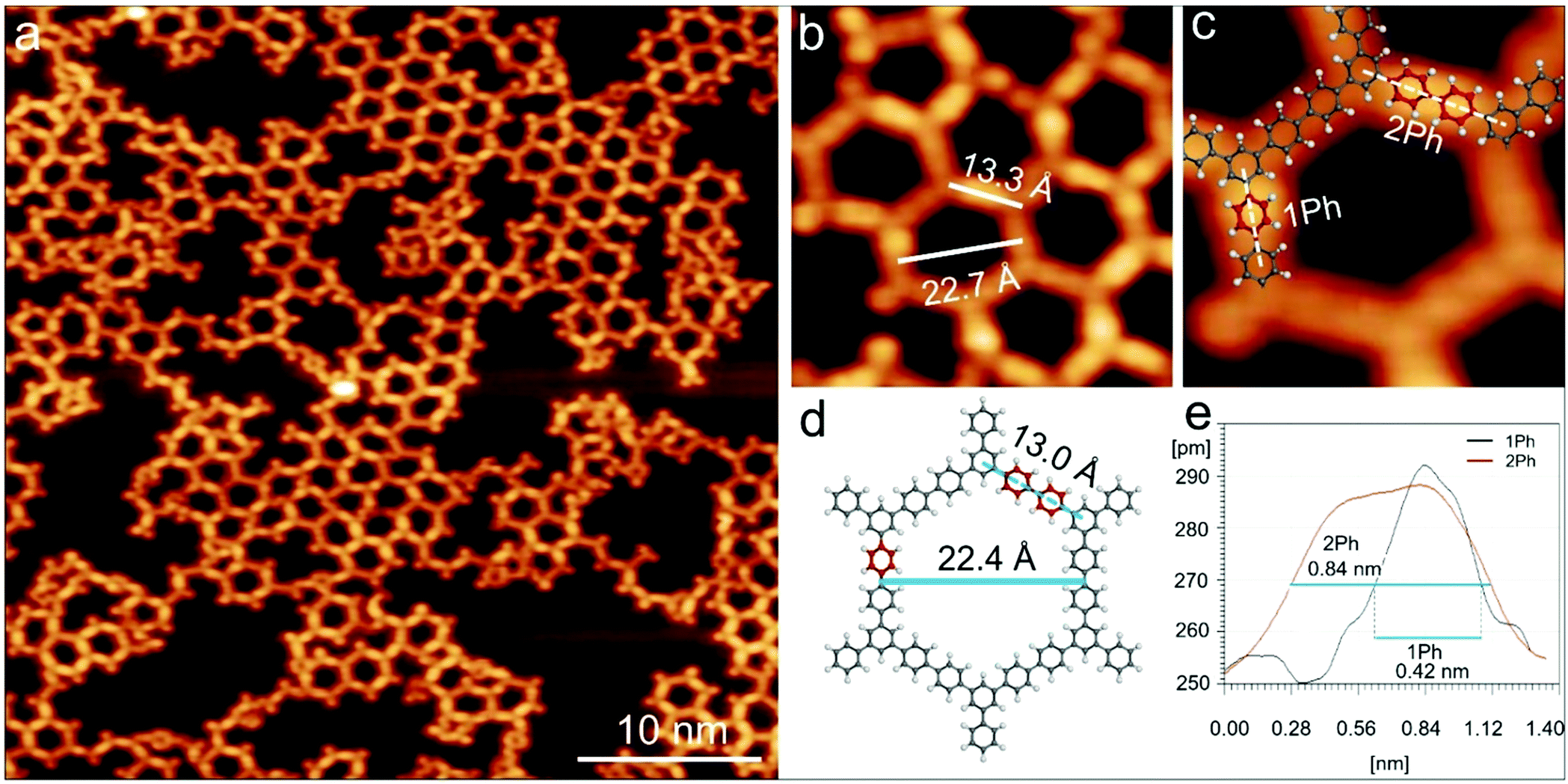 On surface synthesis
Exfoliation
2D
Problems:
Phys. Chem. Chem. Phys., 2019, 21, 13222-13229
Science 2005: Vol. 310, Issue 5751, pp. 1166-1170
Motivation
New approach: synthesis on liquid interfaces (first in 2014)
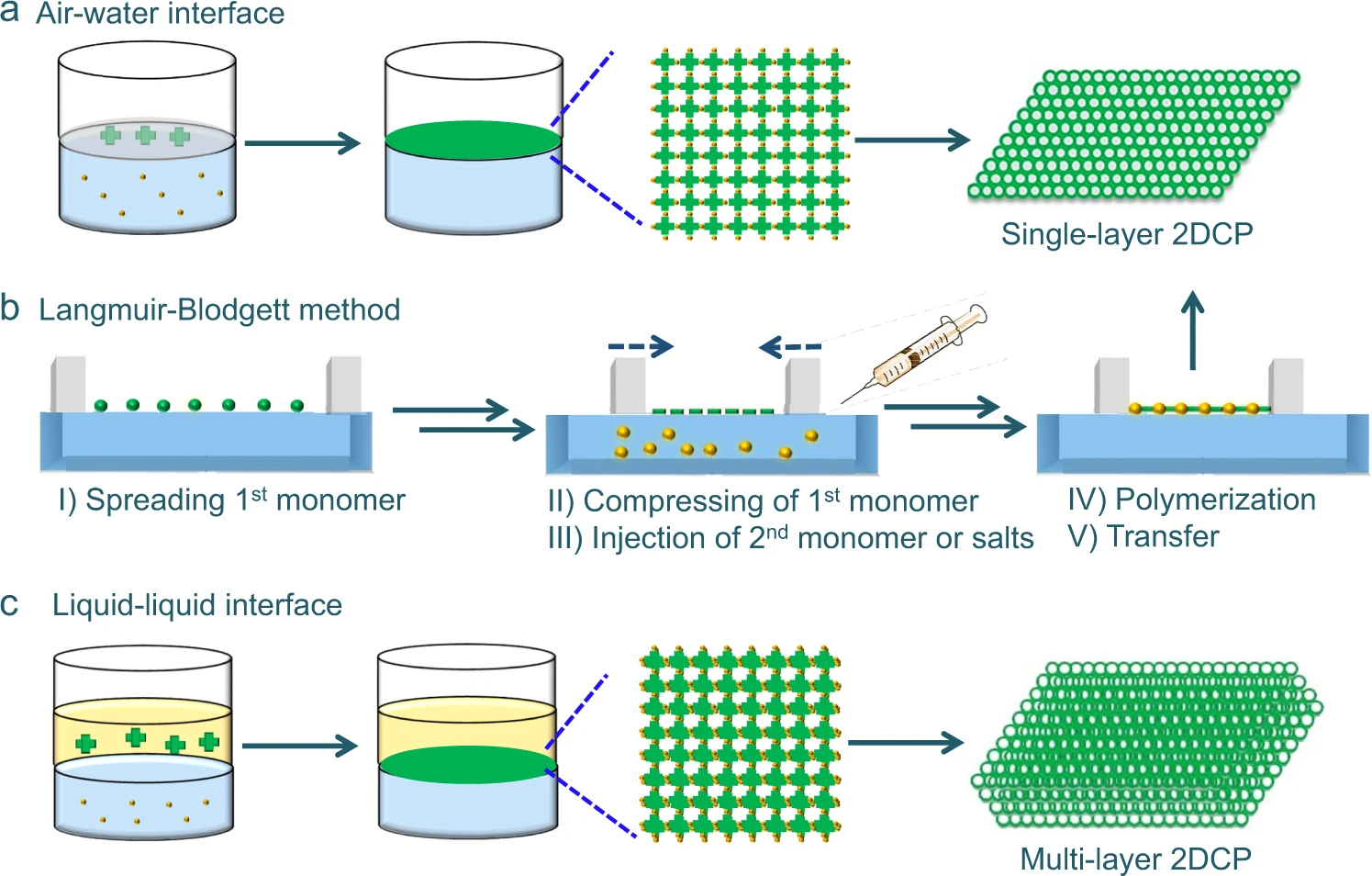 How can we overcome these challenges?
npj 2D Mater Appl 2, 26 (2018)
Vision
Rational Design
Building Blocks/Monomers
MD, MC, DFT(B)
Predict/Calculate
(Meso-) Structure
Defects
Grain Boundaries
Flake size /morphology
Stacking
Properties
Mechanical
Electronic
Thermal
Feedback via experiments
2D
HTC, ML
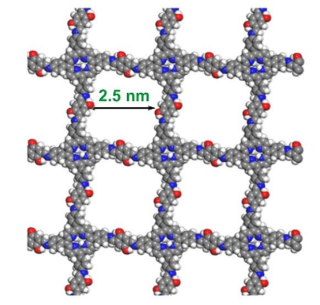 Discovering new Materials
Rationalize/Optimize Synthesis conditions
Challenges
Very young topic → many processes are unknown

Processes can differ vastly depending on chemistry

Many different synthesis strategies

Time and length scales

Outlook: Applications?
Difficult to generalize
Research Plan
Mechanistic insights of the COF formation on liquid interfaces (MD)

Mesoscale simulation of 2D COF formation on liquid interfaces (MC, DFT(B))
Properties of defective 2D COF structures (DFT(B))


Method-Generalization for different 2D materials
HTC for different building blocks


Making 2D material formation machine learnable
2020
2021
2022
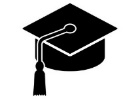 Main cooperations within SFB1415 project: Prof. Feng, Prof. Eychmüller
Cooperations for characterization methods: Dr. Moresco, Prof. Weidinger
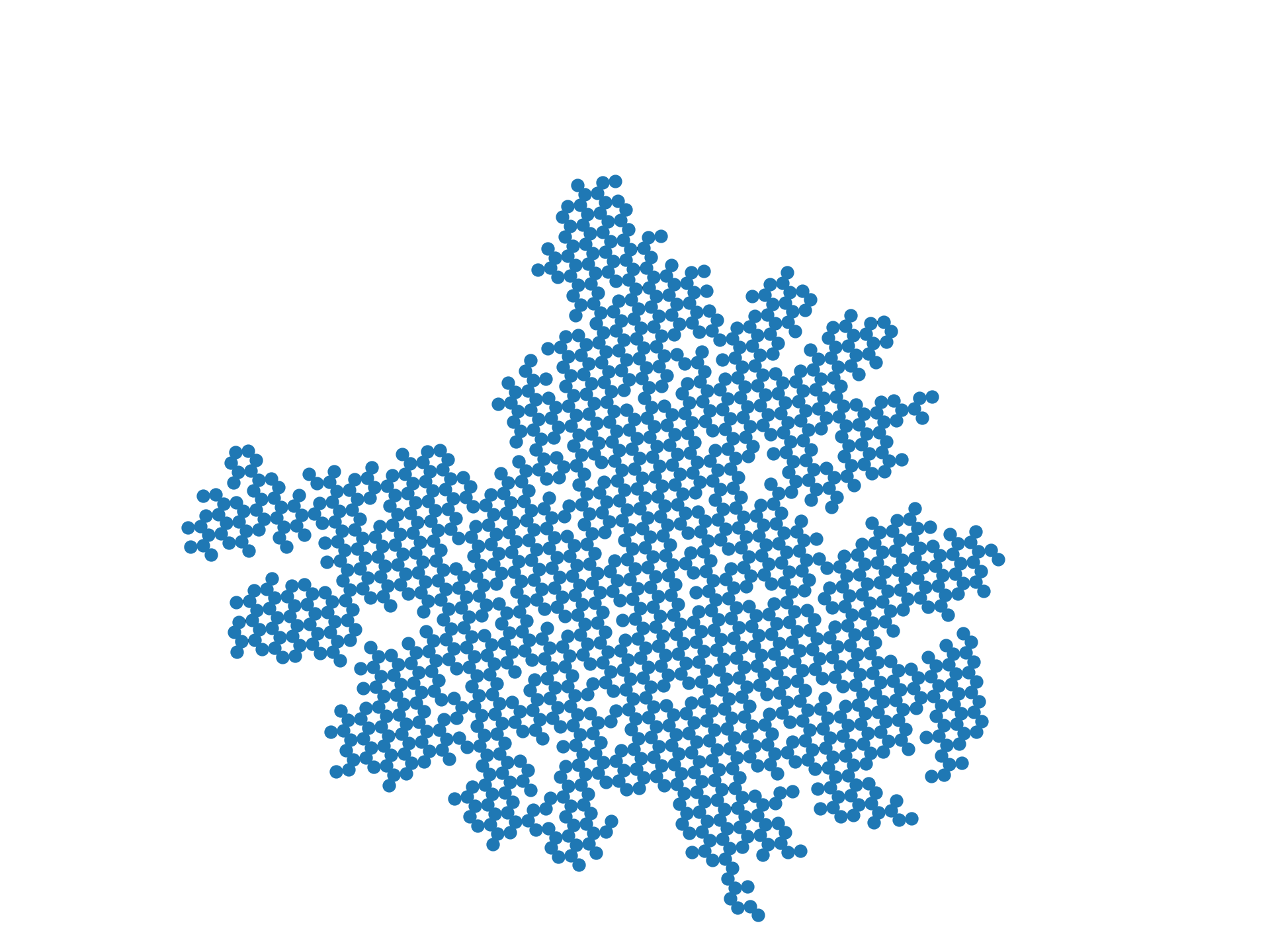 Research activities in 2020
Development of a Monte Carlo:
Metropolis MC or Kinetic MC?
Based on graph theory
Based on energy penalties
No explicit description of building blocks (= nodes)
= monomer molecule
Bond Breaking
Bond Formation
Research activities in 2020
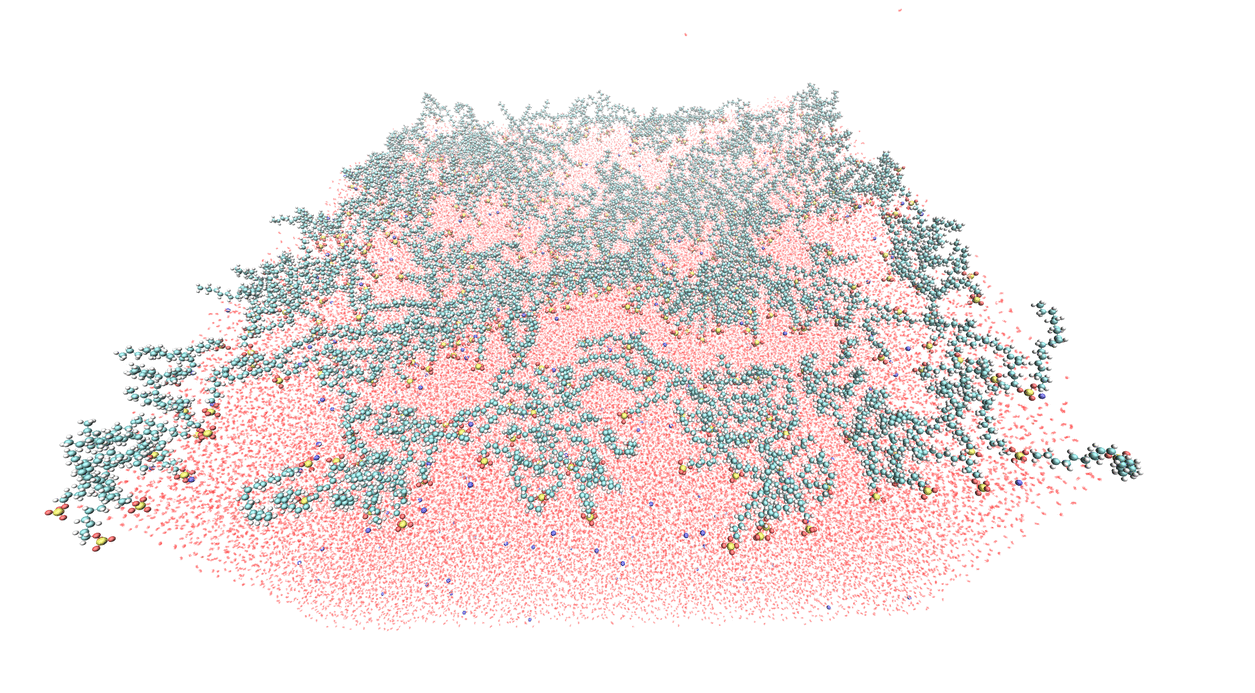 Analysis of the role of Surfactants in COF synthesis
Cooperation with Prof. Feng
Analysis of:
Different surfactants
Different surface coverage
Interaction with monomers
NVT MD (1000 ps)
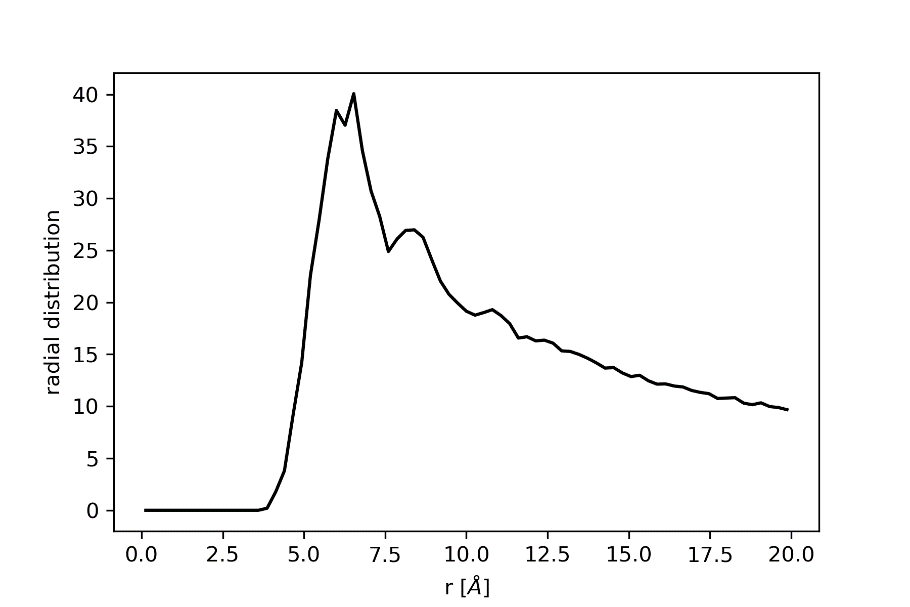 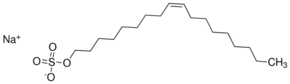 Sodium Oleyl Sulfate (SOS)
Goals
Achieved Goals
Teaching (Nanostructured Materials)
Attending online lectures and seminars

Future
Taking part at the MGK of SFB:
Lectures
Summerschools
Workshops
Seminars
Soft Skills
Research abroad
Attending a non-virtual summerschool
[Speaker Notes: https://tu-dresden.de/mn/postgraduales/promotion/haeufige-fragen
https://tu-dresden.de/mn/postgraduales/promotion/promotionsordnung
https://tu-dresden.de/mn/postgraduales/promotion/ordnung-fuer-das-promotionsstudium

Lehre für Physik evtl 4 SWS: https://tu-dresden.de/mn/physik/forschung/promotion-habilitation#section-2

	
https://www.verw.tu-dresden.de/Amtbek/PDF-Dateien/2019-09/05_13soDWW29.04.2019.pdf]
Dr. Ing. vs Dr. rer. Nat.
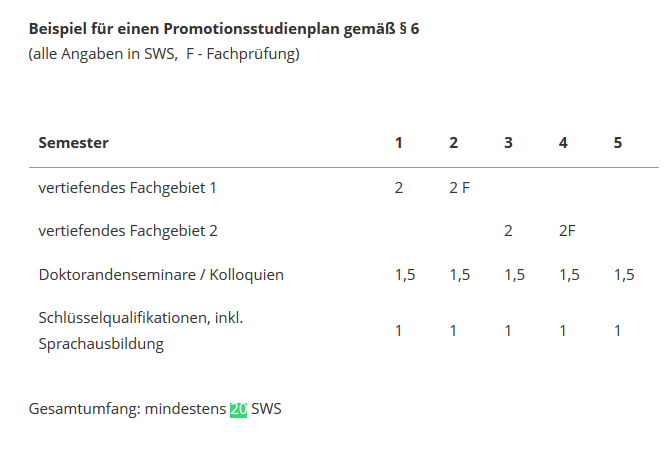 [Speaker Notes: https://tu-dresden.de/mn/postgraduales/promotion/haeufige-fragen
https://tu-dresden.de/mn/postgraduales/promotion/promotionsordnung
https://tu-dresden.de/mn/postgraduales/promotion/ordnung-fuer-das-promotionsstudium

Lehre für Physik evtl 4 SWS: https://tu-dresden.de/mn/physik/forschung/promotion-habilitation#section-2

	
https://www.verw.tu-dresden.de/Amtbek/PDF-Dateien/2019-09/05_13soDWW29.04.2019.pdf]
Thank you for your attention!
Appendix